Intelligent Systems (AI-2)

Computer Science cpsc422, Lecture 13

Feb, 2,  2015
CPSC 422, Lecture 13
Slide 1
ILE: Challenges
Representing the instructional domain (expert model)

Understanding the student (student model)

Providing adequate help and instruction  (tutoring model)
ANDES: an ITS for Coached problem solving
The tutor monitors the student’s solution and intervenes  when the student needs help. 
Gives feedback on correctness of student solution entries
Provides hints when student is stuck
N
Fw = mc*g
Think about the direction of N…
CPSC 422, Lecture 13
Slide 3
Student Model for Coached Problem Solving
Three main functions 
Assess from the student’s  actions her domain knowledge, to decide which concepts the student needs help on (knowledge tracing)
Infer from student’s actions the solution being followed, to understand what the student is trying to do (plan recognition)
Predict what further actions should be suggested to the student, to provide meaningful suggestions (adaptive procedural help)
CPSC 422, Lecture 13
Slide 4
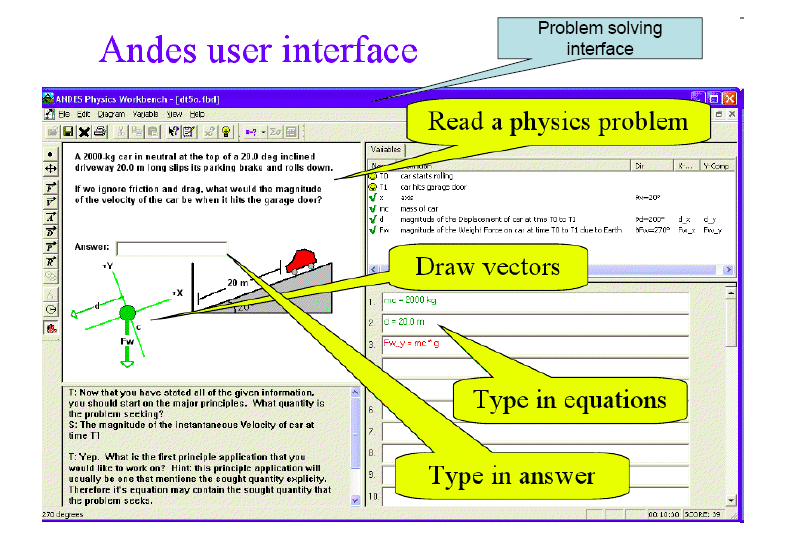 CPSC 422, Lecture 13
Slide 5
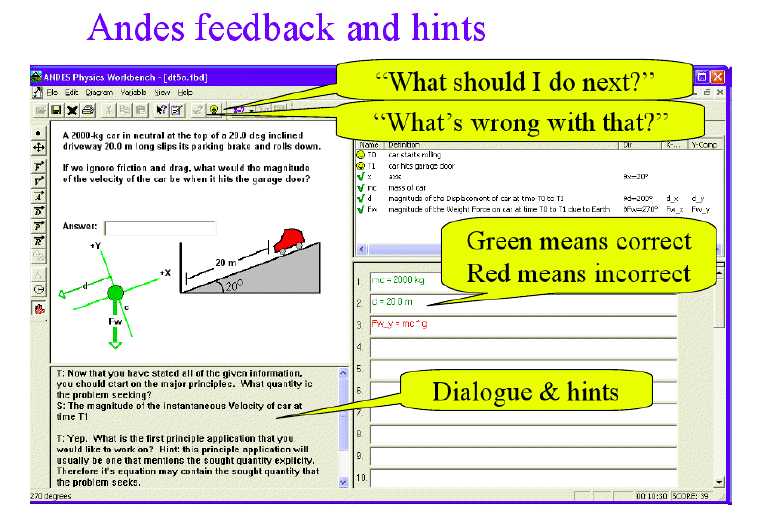 CPSC 422, Lecture 13
Slide 6
Several sources of uncertainty
Same action can belong  to different solutions 
Often much of the reasoning behind the student’s actions is hidden from the tutor
Correct answers can be achieved through guessing
Errors can be due to slips
System’s help affects learning
In many domains, there is flexible solution step order
Andes deals with this uncertainty by using Bayesian Networks
CPSC 422, Lecture 13
Slide 7
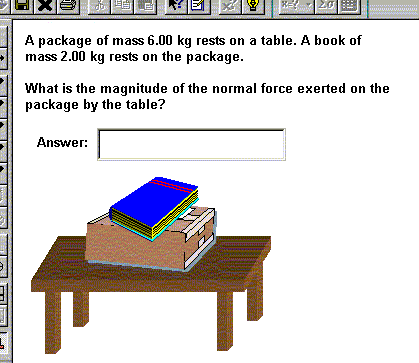 A block of mass m = 2kg slides on a frictionless table
pulled by a force Fp = 5N.
Find the acceleration of the block
Example 1
Correct solution
 Ft = W + N + Fp = m*a
 Ftx = Fp = m*ax 
 a = 5/2

Incorrect solution
 Fp = m*a
 a = 5/2
N
W
If the student only types a = 5/2 m/sec, what line of reasoning did she follow?
Example 2
Solution
Find the velocity by applying the kinematics equation 
Vtx2 = V0x2 + 2dx*ax

 Find the acceleration of the car by applying   
   Newton's 2nd law 
Fx = Wx + Nx = m*ax
If the student draws the axes and then gets stuck, is she
 trying to write the kinematics equations to find V? 
 trying to find the car acceleration by applying Newton’s laws
Workbench
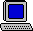 Domain 
Rules
Problem
Solver
Problem
Statement
Architecture
Andes
Help System
Domain General 
Student 
Model
Solution Graph
Assessor
Task Specific
Student Model
Components of Andes’ Student Model
Domain General
Reflects the content of Andes’ rules
Defined once along with Andes’ KB
Maintained across problems
Assesses the student’s domain knowledge

Task Specific
Automatically built when a new problem is opened 
Assesses the student’s task specific knowledge and problem solving behavior
Domain General Bnet
Rule nodes 
represent knowledge of generic physics and planning rules
P(R = T): probability that the student knows the rule (how to apply it in any context)
Context rule nodes 
Represent rules in specific problem solving contexts
P(CR = T): probability that the student can use the rule in the corresponding context
..
[Speaker Notes: A rule can be more/less difficult to apply in different problems]
Construction of the task specific BNet
Workbench
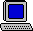 Andes long term  student’s model
Prior probabilities for all rules+
CPT parameters
Assessor
Student’s actions
Assessor
Updated BNet
Probabilities assessing
knowledge changes
And solutions pursued
problem definition
car(A)
On_incline(A, road)
Frictionless(road)
mass(A) = 2000kg
Inclined(road, 20)
……….
    Goal (velocity-of A at t1)
Physics and planning rules
Problem solver
Network structure-> Solution Graph
Directed graph: how solution steps 
derive from rules and their antecedents
Initial BNet
Importance of Automatic Generation
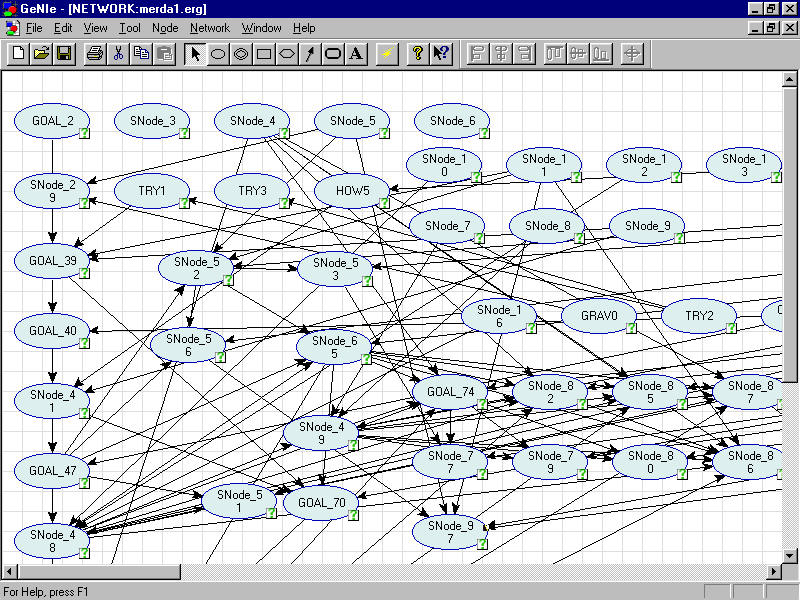 Sample rules
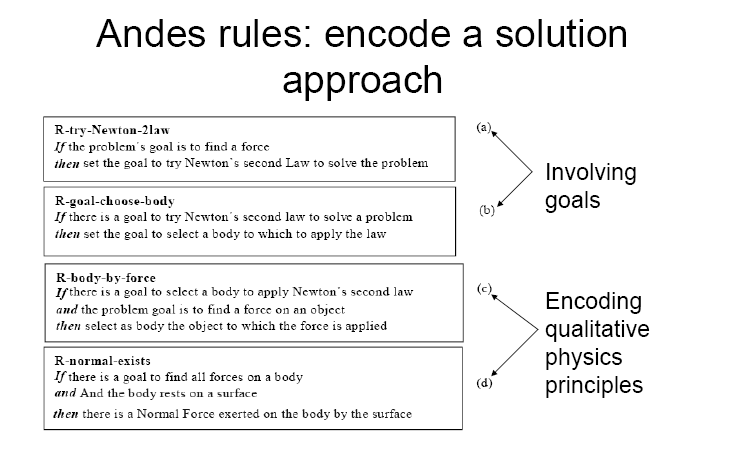 If  the goal is to find a velocity along a direction D
Then set the goal to try the kinematics equation for velocity along D
If  the goal is to try the kinematics equation for velocity along D
Then choose reference axis to find the equation components
If  the goal is to try the kinematics equation for velocity  along D
And the goal is to choose reference axis for the equation components
Then choose X axis with direction D
If  the goal is to find all the forces on a body
And the body rests on a surface 
Then there is a Normal Force exerted on the body by the surface
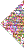 Sample rules
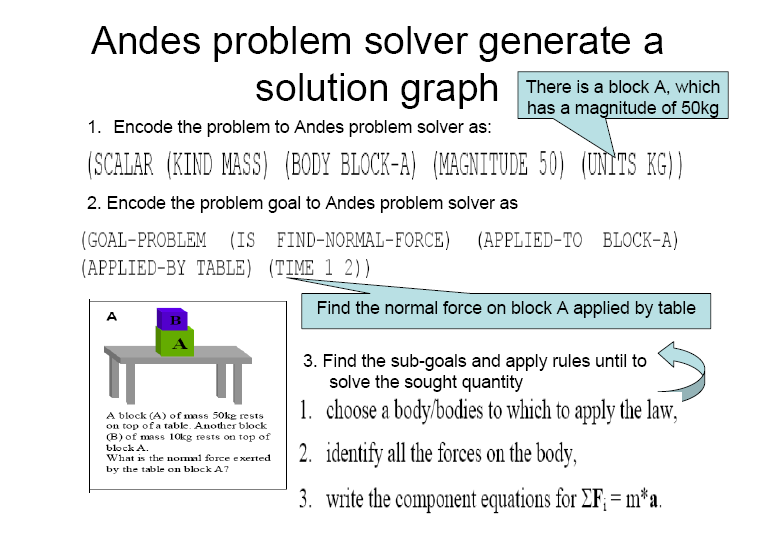 If  the goal is to find a velocity along a direction D
Then set the goal to try the kinematics equation for velocity along D
If  the goal is to try the kinematics equation for velocity along D
Then choose reference axis to find the equation components
If  the goal is to try the kinematics equation for velocity  along D
And the goal is to choose reference axis for the equation components
Then choose X axis with direction D
If  the goal is to find all the forces on a body
And the body rests on a surface 
Then there is a Normal Force exerted on the body by the surface
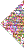 0.5
0.68
0.95
0.9
0.4
0.5
/ 0.6
0.83
0.8
/ 0.9
0.5
0.7
0.72
0.9
0.2
1.0
0.9
R
Rule
0.5
F/G
Fact/Goal
Rule Application
RA
R -try-Newton-2law
G_goal_car-acceleration?
R -try-kinematics-for-velocity
G_goal_car-velocity?
R- choose-axis-for-Newton
G-try-Newton-2law
G-try-kinematics
R- choose-axis-for-kinematics
R-find-all-forces-on-body
R-find-kinematics quantities
G-find-axis-for-newton
G-find-axis-for-kinematics
F-N-is-normal-force-on-car
F-axis-is 20
F-D-is-car-displacement
F-A-is-car-acceleration
CPTs
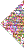 Conditional Probabilities in the Task Specific BNet
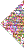 Strategy Nodes
If a given goal  is involved in generating two alternative solutions, evidence that a student is following one solution should decrease the probability of the other solution
This does not happen with the basic Andes’ Bnet. Actually, evidence of a solution would increase the probability of any other alternative solution that shares a goal with it
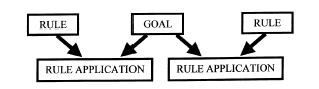 [Speaker Notes: ?In 2008 this was discussed during the slides on Bnets, because they came after the lecture where we discussed andes?]
Example
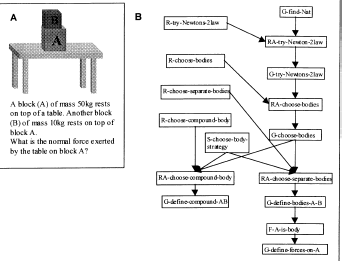 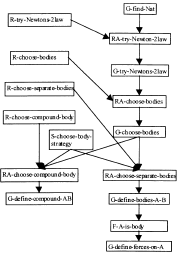 [Speaker Notes: Not shown in 2008]
The network before and after observing F-A-is-a-body.
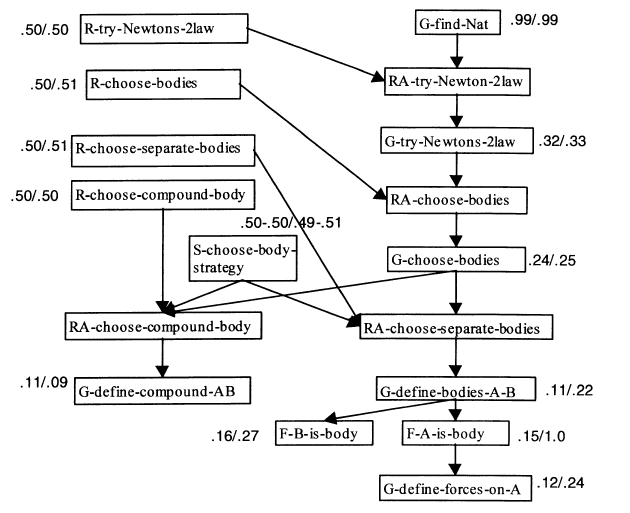 [Speaker Notes: The network before and after observing A-is-a-body. The first number given for each node
shows the probability of that node before observing A-is-a-body. The second number shows how the probability
changes after observing A-is-a-body.]
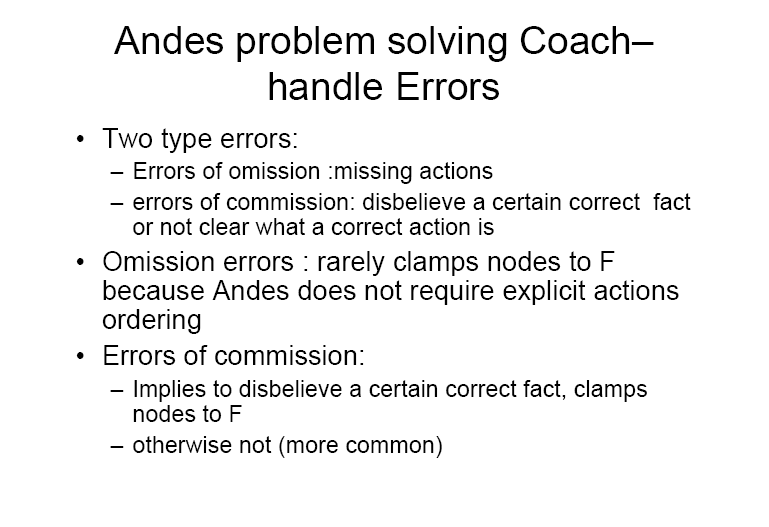 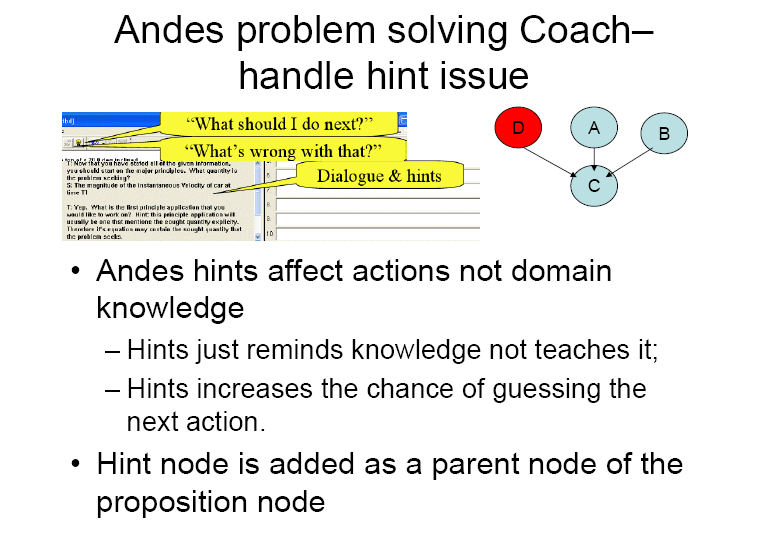 Hint
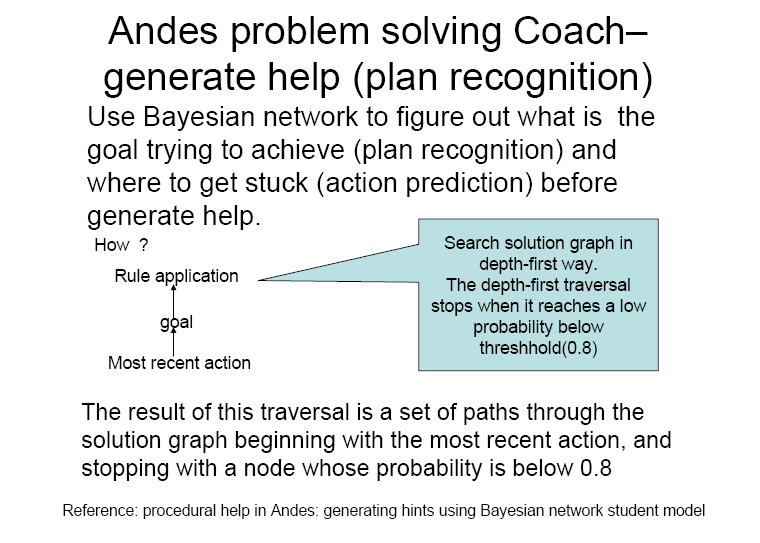 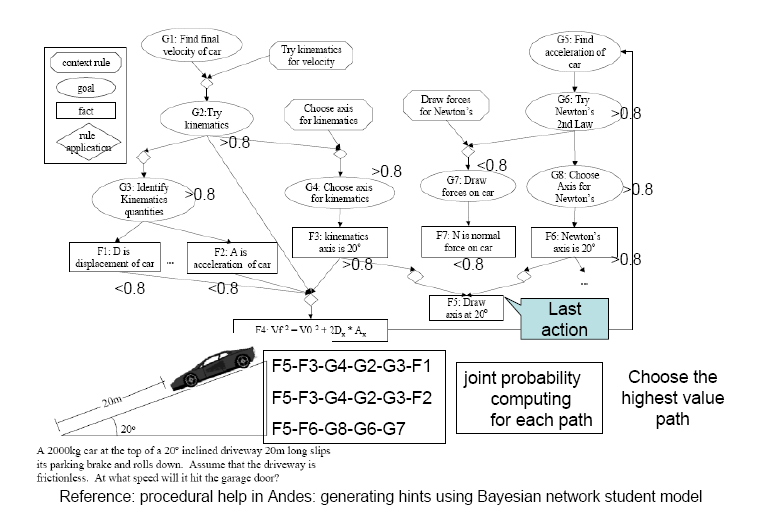 Rule-N
Network 
for problemi
Network 
for problemj
Andes Dynamic Bayesian Network
P(Rule-N|what student did in problem j)
P(Rule-N|what student did in problem i)
Rule-N
What is the granularity of a time-slice in Andes?
Evaluation
Andes tutor for physics is currently in use at the US Naval Academy   

Informal studies have shown positive effect on learning 

Continuously updated through students’ feedback
Outline
ILE, background.
Probabilistic student modeling for coached problem solving.
Probabilistic student modeling to support learning from examples.
ILE - a step beyond
Most  ILE targets problem solving and domain specific knowledge
Andes’ SE-Coach - a framework to
support learning from examples
coach self-explanation(SE) 
 generate explanations to oneself to clarify an example solution
Sample physics example
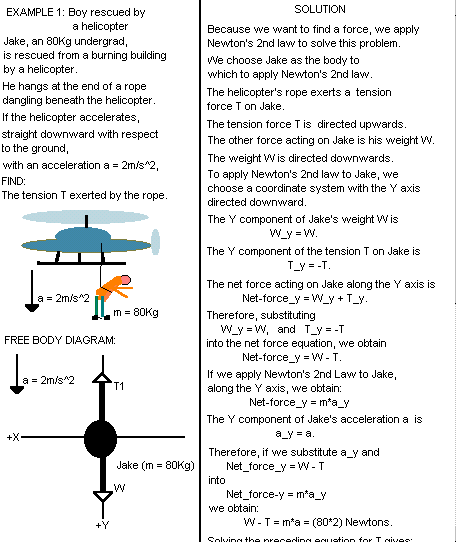 Problem 
Statement
Worked out
solution
Situation
Diagram
Free Body
Diagram
Why examples and self-explanation?
Students who self-explain learn more 

Many students do not self-explain
Fail to detect their lack of understanding
Unable to use knowledge to self-explain

Human tutors can guide self-explanation
SE-Coach: individualized support to SE
Monitor students as they study examples


Guide self-explanation to improve students’ understanding 

Challenge: only prompt self-explanations that improve students’ understanding
Workbench
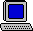 Domain 
Rules
Problem
Solver
Problem
Statement
SE-Coach Architecture
Andes
SE-Coach interface
SE-Coach Help
Model of correct  SE
Domain General 
student 
model
Solution graph
Assessor
SE-Coach
Task-Specific
Student Model
The SE-Coach Workbench
Masking interface
 Helps students focus attention and SE-Coach monitor it

Prompts for relevant self-explanations
Justify solution steps in terms of domain principles
Explain role of a step in the underlying solution plan

Menu based tools to generate self-explanations
The Workbench - Masking Interface
Helps students focus attention and SE-Coach monitor it
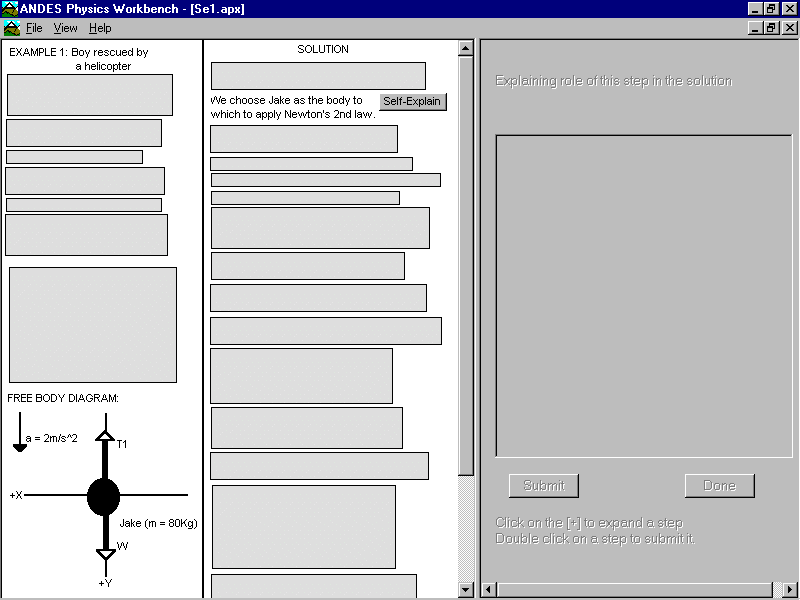 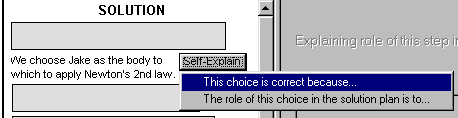 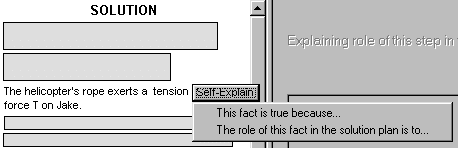 Prompts to Self-Explain
Stimulate self-questioning on relevant explanations
Justify Solution Steps: Rule Browser
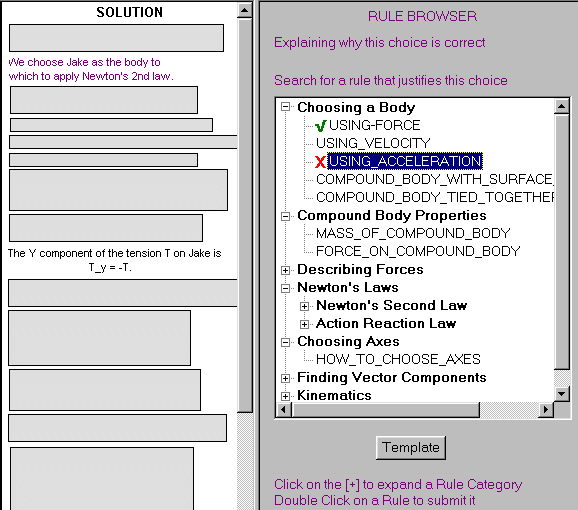 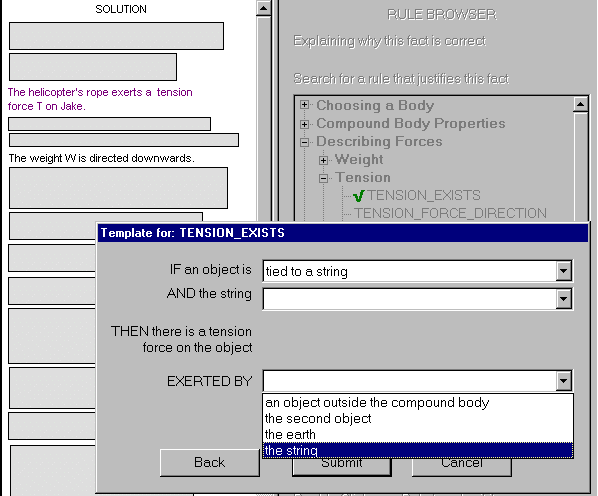 Justify Solution Steps: Rule Templates
Help students generate principle definitions
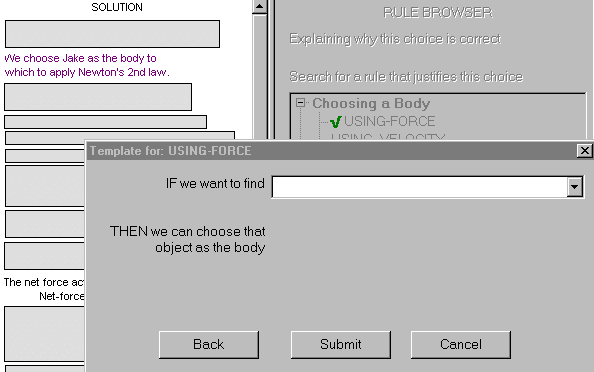 Identify Goal Structure - Plan Browser
Encodes abstract solution plan
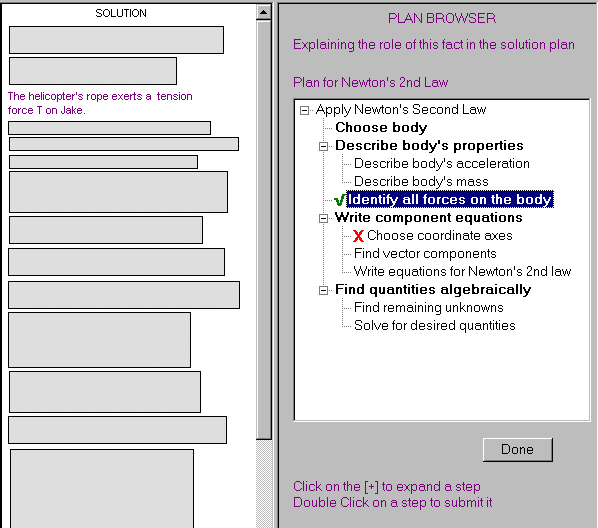 SE-Coach Hints
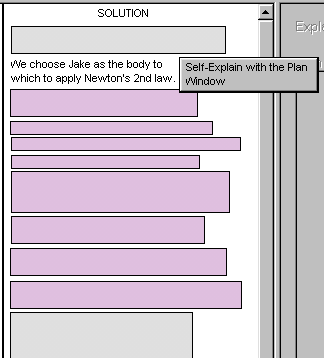 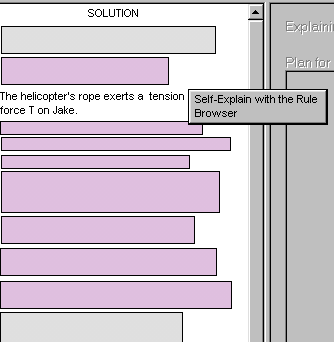 Probabilistic Student Model
Based on a Bayesian network to deal with various sources of uncertainty involved in the modeling task
Detecting spontaneous self-explanation from
Reading time
Student’s knowledge
Some students study examples by reasoning forward.
Assessing learning from  using the interface menu-based tools
Long term
student model
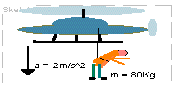 0.0
Assessor
0.95
Initial BNet
0.0
Find the force exerted 
on Jake by the rope.
0.0
0.5
Noisy-AND
P(RA| parents) = 1-
P(RA| parent ) = 0
To solve this problem, we 
choose Jake as the body.
0.0
0.5
0.0
R
Rule
0.0
F/G
Fact/Goal
Rule Application
RA
0.0
From SE model to initial Bnet
Model of correct 
self-explanation
G-force-on-Jake
R -try-Newton-2law
RA-try-Newton-2law
R-goal- choose-body
G-try-Newton-2law
RA-goal-choose-body
R- body-by-force
G-goal-choose-body
RA-body-by-force
F-Jake-is-the-body
SE nodes: actions with Plan Browser and Templates
R-GOAL
pb-GOAL
R- RULE
temp-RULE
Student Actions
Student actions
Initial BNet
Updated BNet
Read nodes: duration of attention to example parts
RULE-APPL
read-PROP
PROP
R
Rule
F/G
Fact/Goal
Rule Application
RA
After Reading and Plan Browser Selection
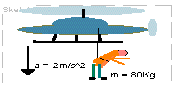 read
Find force on Jake
G-force-on-Jake
0.95
R -try-Newton-2law
ok
0.95
RA-try-Newton-2law
0.91
Find the force exerted 
on Jake by the rope.
pb-GOAL
R-goal-choose-body
G-try-Newton-2law
To solve this problem, 
choose Jake as the body.
1.0
0.5 / 0.82
0.91
RA-goal-choose-body
R- body-by-force
0.79
0.5
G-goal-choose-body
0.79
RA-body-by-force
read
choose Jake as the body
0.25
long
F-Jake-is-the-body
0.99
[Speaker Notes: pb plan browser]
After Filling Template and Closing
G-force-on-Jake
read
Find force on Jake
0.95
R -try-Newton-2law
ok
0.95
RA-try-Newton-2law
0.91
pb-choose-body
R-goal-choose-body
G-try-Newton-2law
1.0
0.82
0.91
Domain
General 
student 
Model
RA-goal-choose-body
temp-body-by-force
R- body-by-force
0.79
1.0
0.5 / 0.8
G-goal-choose-body
0.79
RA-body-by-force
read
choose Jake as the body
0.77
long
F-Jake-is-the-body
0.99
[Speaker Notes: RA-nodes represents probabilities of self-explanation]
After Reading and Plan Browser Selection
read
Find force on Jake
G-force-on-Jake
0.95
R -try-Newton-2law
ok
0.95
RA-try-Newton-2law
0.91
pb-GOAL
R-goal-choose-body
G-try-Newton-2law
1.0
0.82
0.91
RA-goal-choose-body
R- body-by-force
0.3
0.95
G-goal-choose-body
0.3
RA-body-by-force
read
choose Jake as the body
0.15
low
F-Jake-is-the-body
0.99
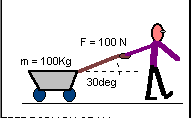 Find the force N exerted 
on the wagon by the ground.
We choose the wagon  as the body.
Transfer to a new example
read
Find force on wagon
G-force-on-wagon
0.95
R -try-Newton-2law
long
RA-try-Newton-2law
0.95
0.91
R-goal-choose-body
G-try-Newton-2law
0.82
0.91
RA-goal-choose-body
R- body-by-force
0.79
0.82
G-goal-choose-body
0.79
read
choose Jake as the body
RA-body-by-force
0.77
long
F-wagon-is-the-body
0.99
Empirical Evaluation
Subjects - 56 students taking  Introductory Physics

Pretest - 4 problems on Newton’s second law

Treatment 
Experimental (29):  studied examples with complete SE-Coach
Control (27): studied examples with Masking interface and Plan Window, no feedback nor coaching

Posttest - 4 problems analogous to pretest
Evaluation of the SE-Coach
Interface easy to use and generally successful at stimulating SE.
Overall effectiveness seems to depend on learning stage
The SE-Coach was more effective for the subjects that had just started learning the examples topic (late-start subjects). 
Student model: guides interventions that positively correlate with learning (p < 0.05)
Results: Hints to self-explain
All hints positively correlated with posttest (p < 0.0.5)
P < (0.03)
P > (0.1)
Results: Learning
Late-start
early-start
Late-start         early-start
Late-start subjects  in SE condition more motivated to learn from Workbench tools?
Significantly more  (p = 0.01) attempts before abandoning template explanation
Larger correlation (r = 0.3 vs. r = 0.03) between learned rules and posttest
Early-start subjects control spontaneously self-explained?
Mean and St.Dev. # of line accesses correlate with posttest (p < 0.08)
Pitt-USNA classes started semester earlier => More recall to self-explain spontaneously
Conclusions
Probabilistic student modeling for
Coached problem solving
On-line knowledge tracing, plan recognition and action prediction to improve the effectiveness of the tutor’s interventions
Learning from examples
Assessment of the understanding of written instructional material
Takes into account student’s attention patterns
Andes Bnet inference
Andes’ networks include anywhere between 100  and 1000 nodes 
Update needs to happen in real time
Starts each time a student performs a new action
Needs to be done when the student asks for help
Exact when feasible
Otherwise Approximate
CPSC 422, Lecture 13
54
[Speaker Notes: On a few physics problems, updating the Bayesian network using the exact algorithm
sometimes took longer than 40 seconds on the 400MHz Pentium computers
that were used in the fall 2000 evaluation. Thus, on some problems, we directed Andes
to use approx. evaluation of the networks and to stop when 40 seconds were reached.
On other problems, the update was completely turned off!. Hopefully, advances in
the Bayesian network update algorithms will allow us to remove these expediencies.]
Several questions about…
Why Bnets and not MDPs or POMDPs?
Actions of the agent and action of the student …..
What would be a state?.....
reason for not modelling it as a planning problem because there would be a large number of states due to fact that Andes stresses that the order of solving the problem is not strict
CPSC 422, Lecture 13
Slide 55
Inference
Can the model be extended to Reinforcement learning model based on the observations of user behaviors in the practice questions?
Is the paper using Approximate Inference at all? It may be implied somewhere but I can't find a concrete example.
Yes exact inference in some cases was taking seconds… too much for an interactive system
Selecting the problem
As a first/second year physics tutor for many years, I’ve seen a lot of students becoming completely lost when the problem incorporate more than 2 or more physics theories/concepts. In the paper, it says Andes will choose a problem with an appropriate complexity that involves only a few rules that the student has not yet mastered, how exactly does Andes generate such problem and how does it know what is the appropriate complexity for the student?
CPSC 422, Lecture 13
Slide 56
Student modeling…..
At what point will the Andes Student model determine that a Student has mastered a rule?
How does this model handle with different difficulty levels of questions with same rule applied to decide the mastery of this rule? For example, two questions might use the same rule but one of them is extremely tricky and students may fail to do this one while it cannot say they do not master the rule.
Was the approach able to predict the effect of outside knowledge affecting students answers? In the case of a student having sufficient knowledge in calculus and linear equations the majority of Newtonian mechanics is simplistic, but would not provide diagramming skills.
No
What happens if a student interacts with the system and the network learns about the student but then the student completely changes his behaviour in some way …..Will it take a long time for the system to re-adapt to this?
Yes… probably the same for a human ;-)
CPSC 422, Lecture 13
Slide 57
Student modeling…..
What happens if a rule of some sort is created by the teacher (e.g. these two are mutually exclusive strategies to solve a problem), realizes it's incorrect after some students …….
It seems as if the probability of knowing a rule is based on the student's reading ability. However since the AI tutor is using time as the only reference, how will it take into account if the student had opened the application and did not immediately start reading?
Self explaining
Error due to input mistake:  there is a prob for that
Error due to language mistake: ESL student might …
Not covered by Andes
CPSC 422, Lecture 13
Slide 58
Problem Solving Interface
Can the students view information the system has on them, such as how likely the system thinks they are likely to self-explain, or what topics they are likely to not yet have mastered?
No but this is an interesting possibility
How do students actually use the “hint” feature?  The hint is encoded so that the probability of mastery is not raised as much when a hint is given but perhaps students use the hint to confirm their solutions as opposed to solely for when they have not mastered the rule.  Is there evidence that the “hint” feature is encoded in the way that is actually used by students?
?? Given that mutual exclusivity is a big issue with Newtonian physics, how does the system handle this when presenting problems to students and generating the probability distribution?
CPSC 422, Lecture 13
Slide 59
Bnet structure
Many of the nodes are described to have binary domains. Although the paper provides reasoning for this choice, is it common practice to do this for Bayesian networks due to the increase in complexity with having to maintain bigger probability tables if more domain values are available?
No I would say you try to model your domain as close as possible
Domain-general part
Is there a problem with making general rule nodes observable with perhaps a simple question about a definition?
No, could be an interesting extension
How are Context-rule nodes corresponding to a template for student’s self-explanation created and how does their input get translated into Bayesian Network probabilities required for building their student model?
This is encoded in the Bayesian network by linking the SE node for a template filling action with the Context-rule node corresponding to that template’s content.
Dependencies among rules
Not captured in Andes
Slide 60
CPSC 422, Lecture 13
Task / Probabilities
……. It would be very useful if particular dominant strategies could be identified - e.g. if a problem can be solved in multiple ways, but those who solved it in one particular way were more or less likely to solve a separate problem.
Not sure this analysis was ever done. But it would be interesting and possible for similar systems
On page 387, then definition of a slip is presented. Would something still be considered a slip if all preconditions were known and two rules were mastered, but one was chosen instead of the other? (i.e. is there an idea of a "best" action to take, or are all the correct actions really just as good as each other?). No
The approach to implement Leaky-OR relationship to address the case where the student might be guessing is really interesting. What are other potential or actual usage for this in the industry? to make them seem more random and human like?
I would say yes.
How are alpha and beta determined in ‘slipping’ and ‘guessing’ (i.e., Leaky-OR and Noisy-AND)?
Conditional/ Prior Probability Where do prior probabilities come from? Default to 0.5? Are there better starting values?  Learn probabilities from more data on the student (Educational Data Mining)
Slide 61
Task / Probabilities
series of correct guesses? Wouldn’t the model have no way to know/recover from that? 
What about humans?
Reading latency
How did they end up tackling the problem of deciding what is happening during the student latency time period?
Student modeling for example studying
It is discussed that reading latency is used to evaluate the probability of self-explanation without requiring self-explanation explicitly, and an equation modeling this was provided. How is this probability value scaled compared to explicit self-explanation? Student learning in practice
"Has this tutoring system had an impact on student learning in practice?"
Slide 62
[Speaker Notes: The basic hypothesis
we implemented in the student model is that the probability of self-explaining
a rule application is a function of both the time a student spends studying an example
line derived from that rule application and the probability that the student knows
the rule and its preconditions.]
Adaptation to new tasks/domains
How difficult would it be to add more physics problems to Andes system?Could this model be applied to different learning domains such as language learning, literature analysis or history?
What are the limitations of expanding this system to other problem domains?
How difficult is it to extend the system? For example, by adding new rules and problem types.
other applications exists for the Andes? Is it possible to use it in a literature class environment? Since there are multiple interpretation of a book/paragraph/essay/paper, how would Andes handle such high level of variety in the student’s response? strictly model for student in mathematics and theorem related courses?
The ITS, Andes, studied in this paper is using in the subject of physics. Physics involves a lot of problem solving and formula applying, and it is a good field to apply ITS to improve self-learning. However, this tutoring model may not be good for other subject such as Philosophy and Business where the answer can be various due to different point of view. These could cause a even higher uncertainty and hard to make a educated guess.
What about chemistry, assess comprehension in the arts?
Slide 63
Future Directions
NLP:  There has been huge advancement in natural language processing since the year this paper was accepted in 2002.  How would expressing self-explanations work if we were to replace the interface discussed in this paper with current available natural language processing technology? Still not “easy”…. Very specific, simple proposal….
Lehman, B., Mills, C., D'Mello, S., & Graesser, A. (2012). Automatic Evaluation of Learner Self-Explanations and Erroneous Responses for Dialogue-Based ITSs. In. S. A. Cerri, & B. Clancey (Eds.), Proceedings of 11th International Conference on Intelligent Tutoring Systems (ITS 2012) (pp. 544-553). Berlin: Springer-Verlag.
NLP: What parts of the system can be changed with better natural language processing? …..Eye tracking: With today's eye tracking technologies, can we train a separate model which is able to classify whether student is confused or satisfied on a particular problem from student's eye movement? Then, we can integrate this feature as a prior probability to student's actions in the bayesian network, as it may provide accurate information for the student model to infer student's action and generate help. Yes
Does taking into account other student’s tendencies and patterns help create a better algorithm for future students?
It could
Slide 64
Previous Approaches
Off-line knowledge assessment
On-line knowledge assessment and limited plan recognition
Limit the acceptable solutions
Make the student express all solution steps
Ask the student
Knowledge not taken into account to predict the student’s plans
Probabilistic Student Model
Based on the probabilistic reasoning framework of Bayesian networks

Performs on-line knowledge assessment, plan recognition and prediction of students’ goals and actions

Performs plan recognition by integrating information about the available solutions and the student’s knowledge
TODO for Fri
Reading Textbook Chp. 6.5

Keep working on assignment-2 (due on Fri, Oct 16)
CPSC 422, Lecture 13
Slide 67